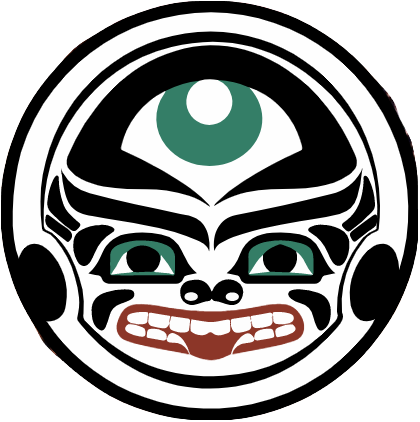 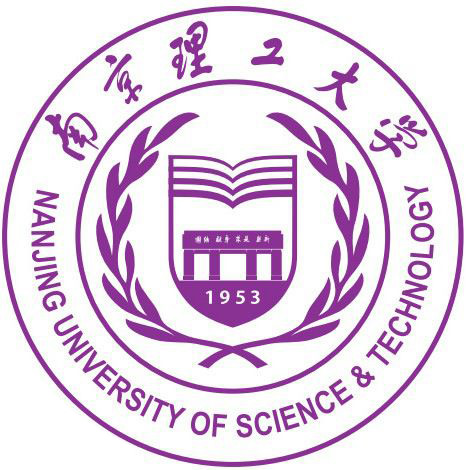 2021 IEEE International Conference on Image Processing 19-22 September 2021 • Anchorage, Alaska, USA
Imaging Without Borders
MAT-NET: REPRESENTING APPEARANCE-IRRELEVANT WARP FIELD
BY MULTIPLE AFFINE TRANSFORMATIONS
Jingwei Liu(speaker), Longquan Dai

Nanjing University Of Science And Technology
Purpose
Appearance
New image
Pose
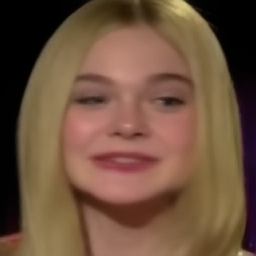 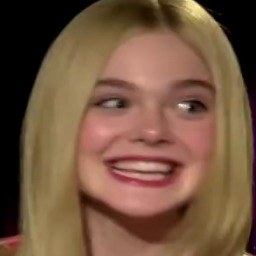 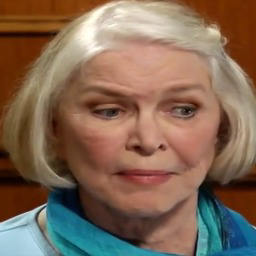 Combine
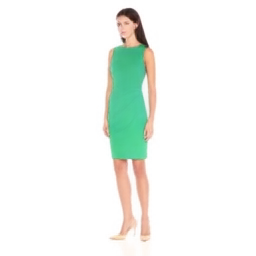 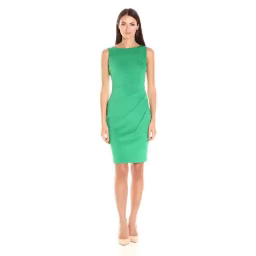 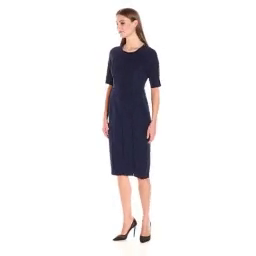 Combine
Motion transfer task aims to combine the appearance or pose information from different images
Purpose
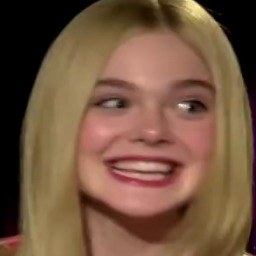 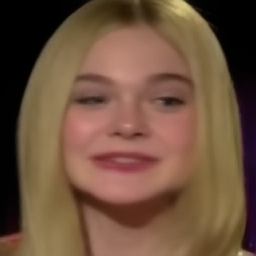 Input image
Warp
Target image
Warp field
MAT-net utilizes warp field (optical flow) to rearrange pixels of input image, then generates target image.
Purpose
Hair style from pose image
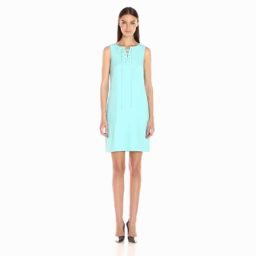 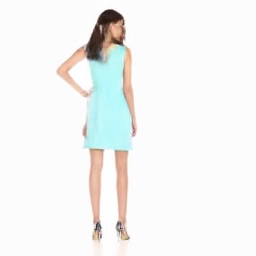 Appearance
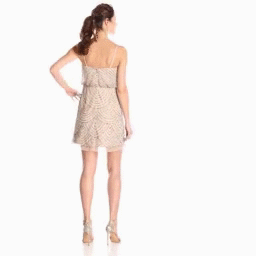 Pose
1. Predict more accurate warp field
Method
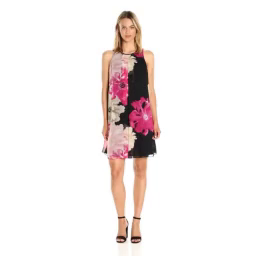 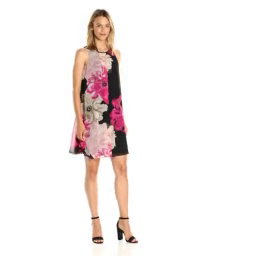 Assumption:
Movement information is hidden in the concatenation of two images.
concatenation
Method
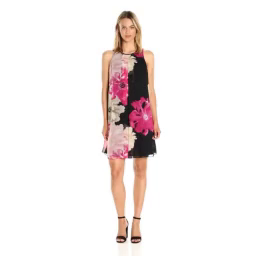 Movement information
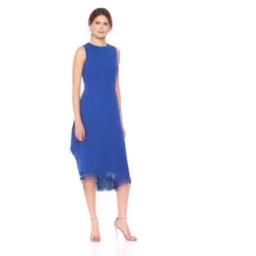 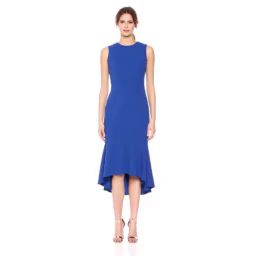 Pose change
generate
Warp
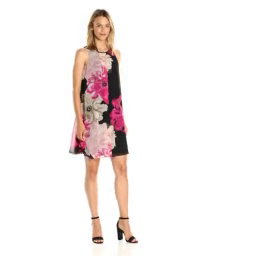 Warp field
concatenation
Method
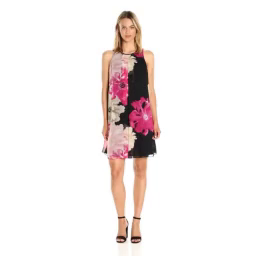 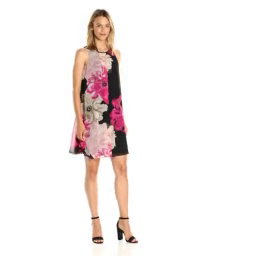 Input
Output
Model
concatenation
Movement information
Each A is a matrix representing an affine transformation.
Method
generator
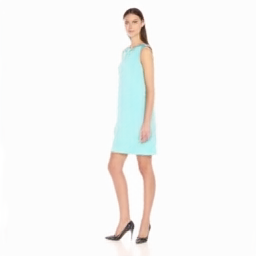 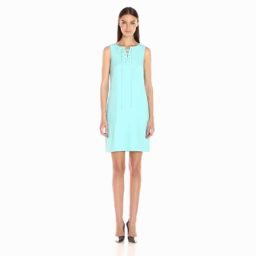 S
input
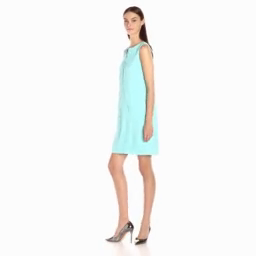 T
target
Sampling function
Affine transformation
S
T
concat
Regression net
Grid generator
Object movement capture module
Warp field
Results
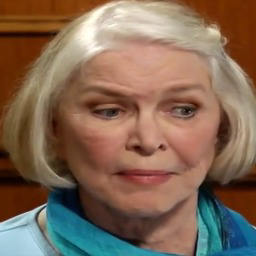 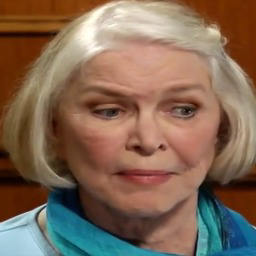 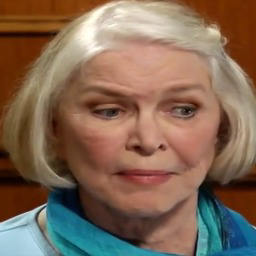 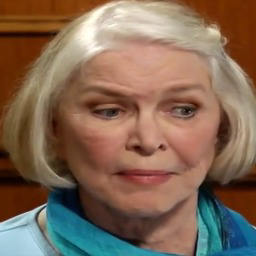 Target
Input
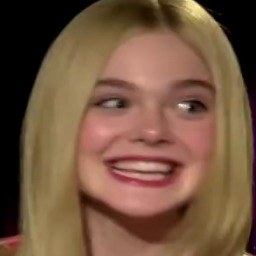 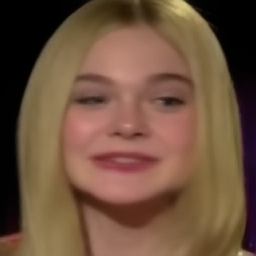 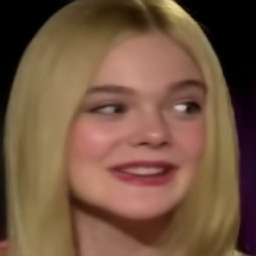 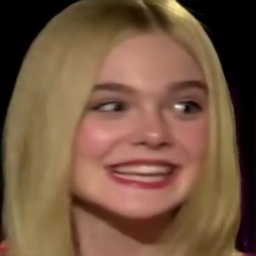 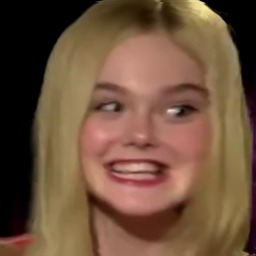 Ours
Fir.
Mon.
X2F.
Results
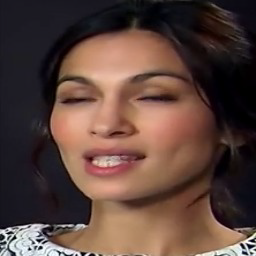 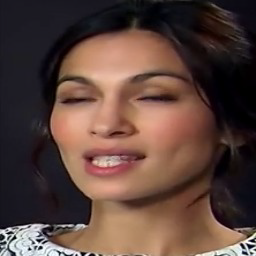 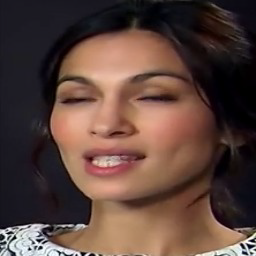 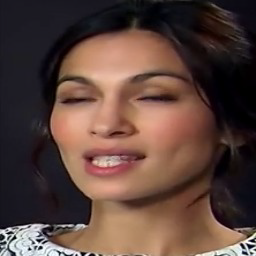 Target
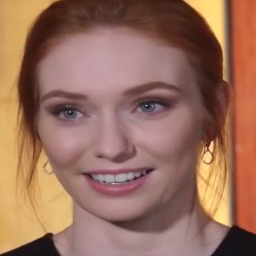 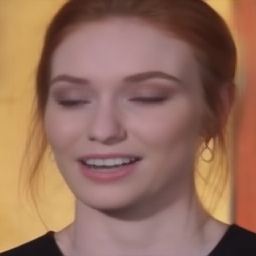 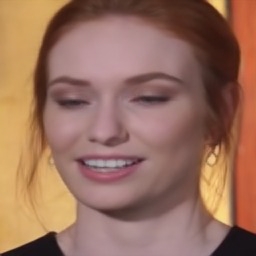 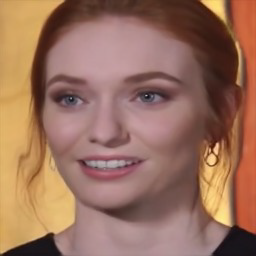 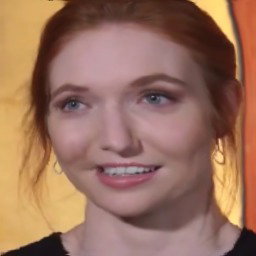 Input
Ours
Fir.
Mon.
X2F.
Results
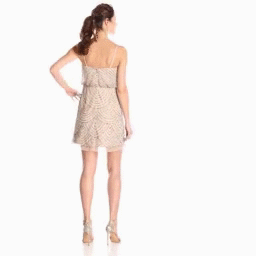 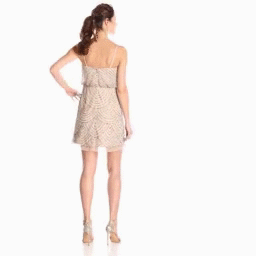 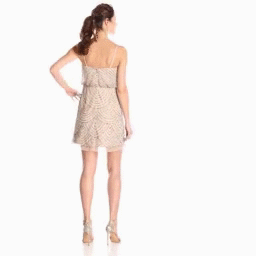 Target
Input
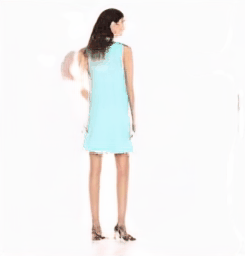 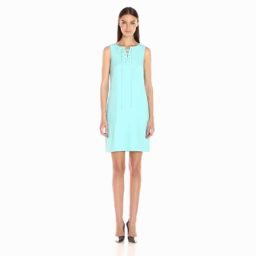 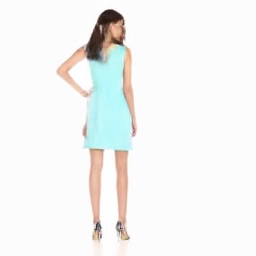 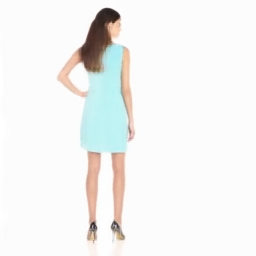 Ours
Fir.
Mon.
Results
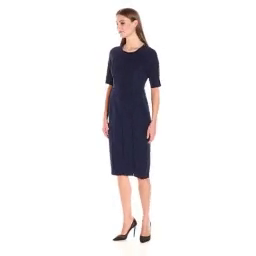 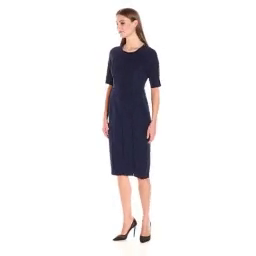 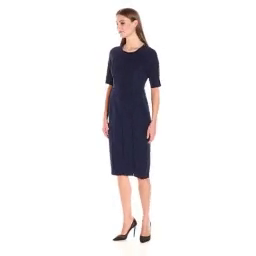 Target
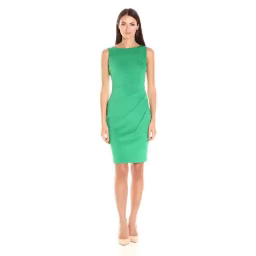 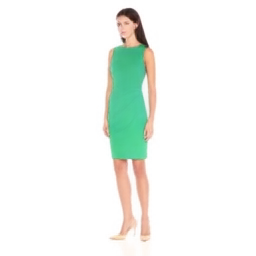 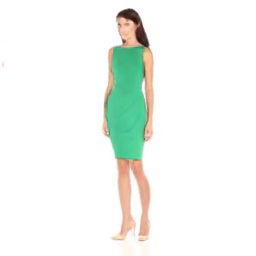 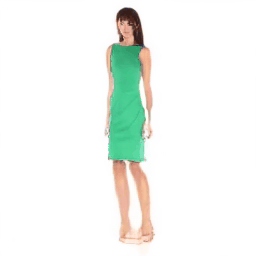 Input
Ours
Fir.
Mon.
Results
Results
Results-failure case
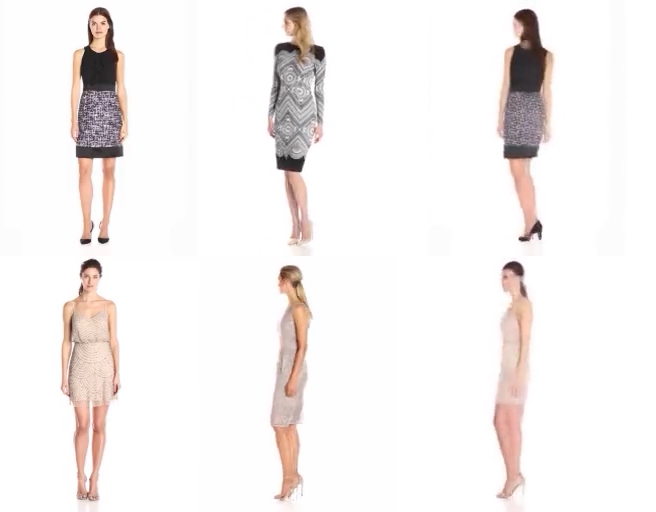 Wrong body side
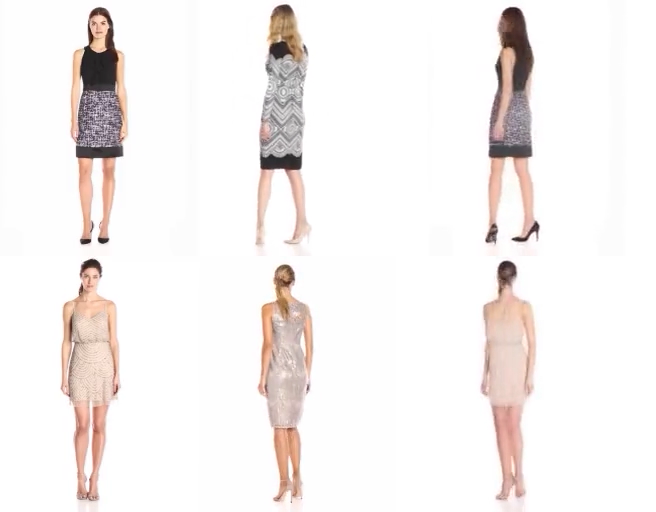 Results
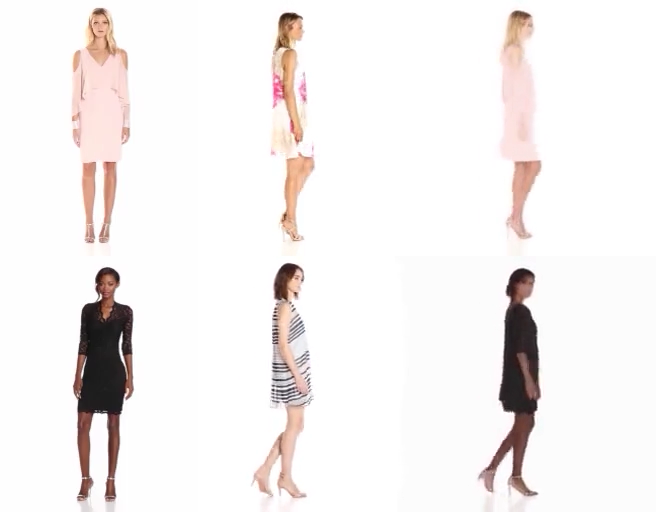 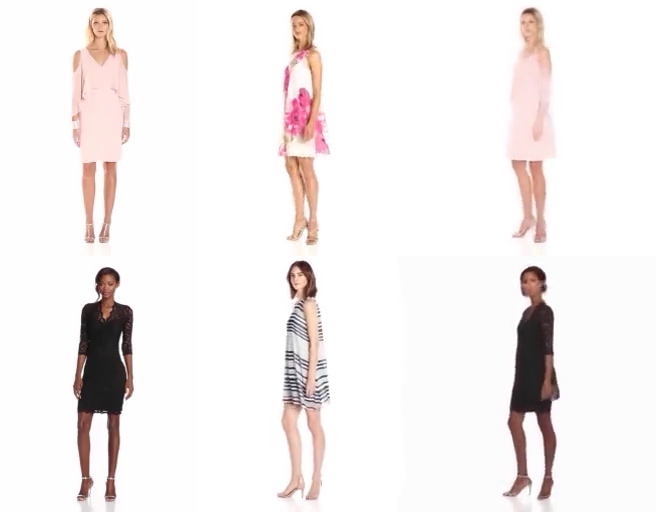 body side OK
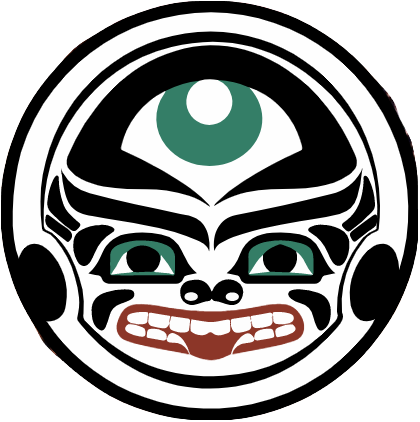 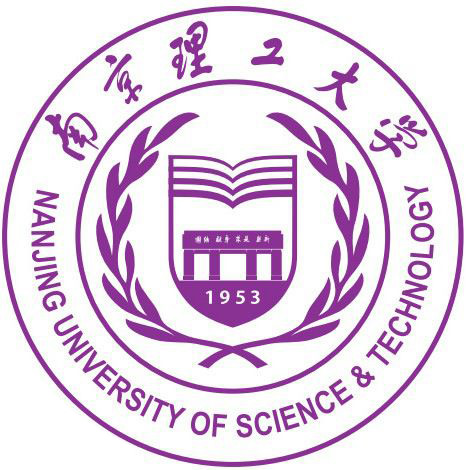 2021 IEEE International Conference on Image Processing 19-22 September 2021 • Anchorage, Alaska, USA
Imaging Without Borders
Thank you for listening